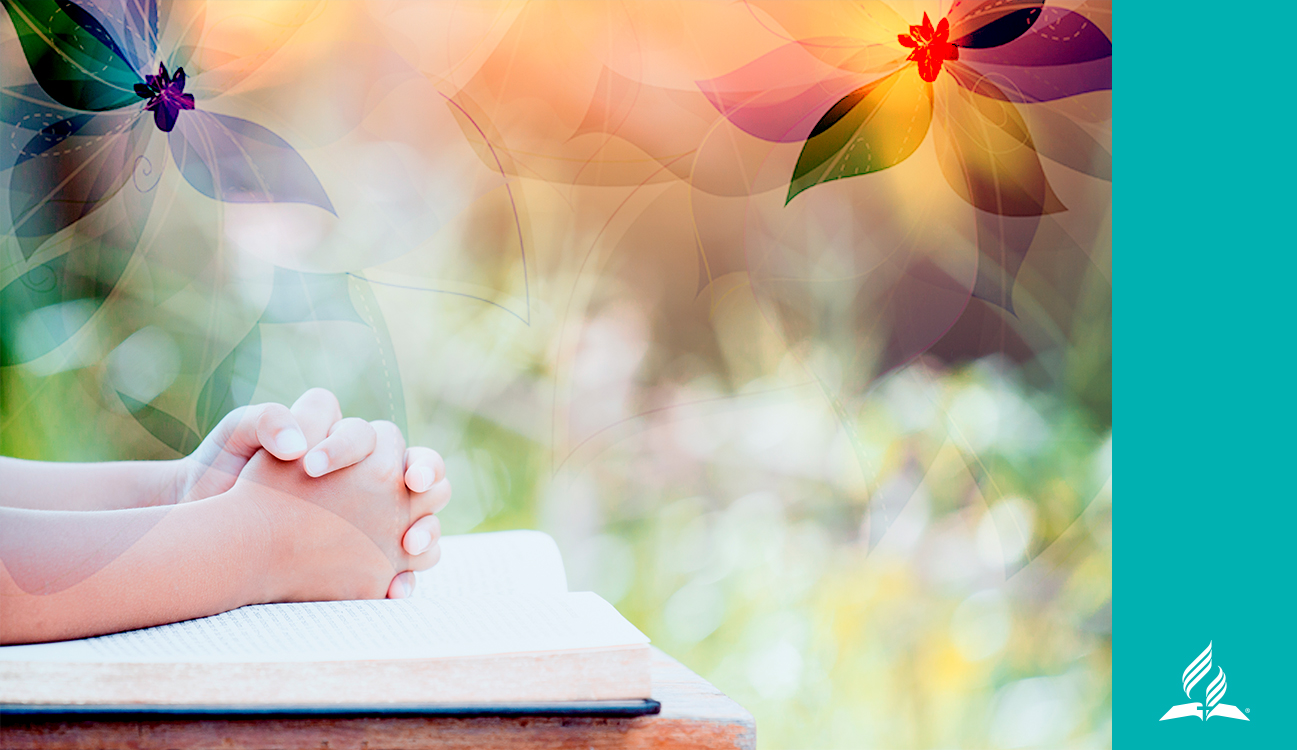 Imádkozás az utolsó időkben
Írta: Cindy Tutsch, DMin
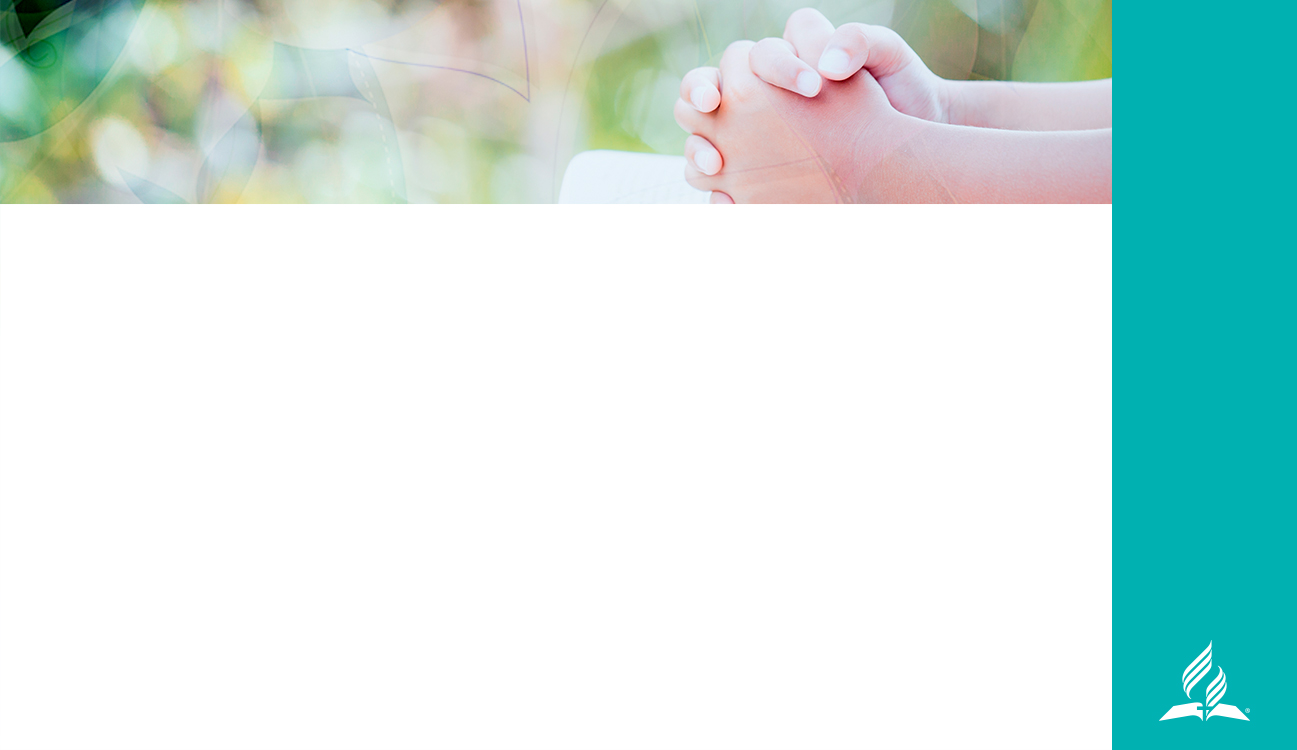 „Lőn pedig, amikor Józsué Jérikhónál volt, felemelte az ő szemeit, és látta, hogy íme, egy férfiú állt előtte meztelen karddal kezében. És hozzá ment Józsué, és monda néki: Közülünk való vagy-e te, vagy ellenségeink közül? 
Az pedig monda: Nem, mert én az Úr seregének fejedelme vagyok, most jöttem. És leborult Józsué a földre arccal, és meghajtotta magát, és monda néki: Mit szól az én Uram az ő szolgájának?
És monda az Úr seregének fejedelme Józsuénak: Oldd le a te saruidat lábaidról, mert szent a hely, amelyen állasz. És úgy cselekedett Józsué.”
—Józsué 5:13-15
[Speaker Notes: Józsué 5:13-15 

„Lőn pedig, amikor Józsué Jérikhónál volt, felemelte az ő szemeit, és látta, hogy íme, egy férfiú állt előtte meztelen karddal kezében. És hozzá ment Józsué, és monda néki: Közülünk való vagy-e te, vagy ellenségeink közül? Az pedig monda: Nem, mert én az Úr seregének fejedelme vagyok, most jöttem. És leborult Józsué a földre arccal, és meghajtotta magát, és monda néki: Mit szól az én Uram az ő szolgájának?
És monda az Úr seregének fejedelme Józsuénak: Oldd le a te saruidat lábaidról, mert szent a hely, amelyen állasz. És úgy cselekedett Józsué.”

Képzeljük csak el a feszültséget! Mózes meghalt, és most Józsué lett Izrael új vezetője. Lassan elérkezik a Kánaánba való bevonulás ideje. Ám a Jordán-folyó sebes vize ijesztően hömpölyög a keleti parton elterülő hatalmas, kietlen, száraz pusztaság és a nyugati parton zöldellő Kánaán termékeny dombjai között. Hogyan fogja Józsué a több, mint egymillió embert átvezetni a Jordán-folyó megáradt szakaszán?]
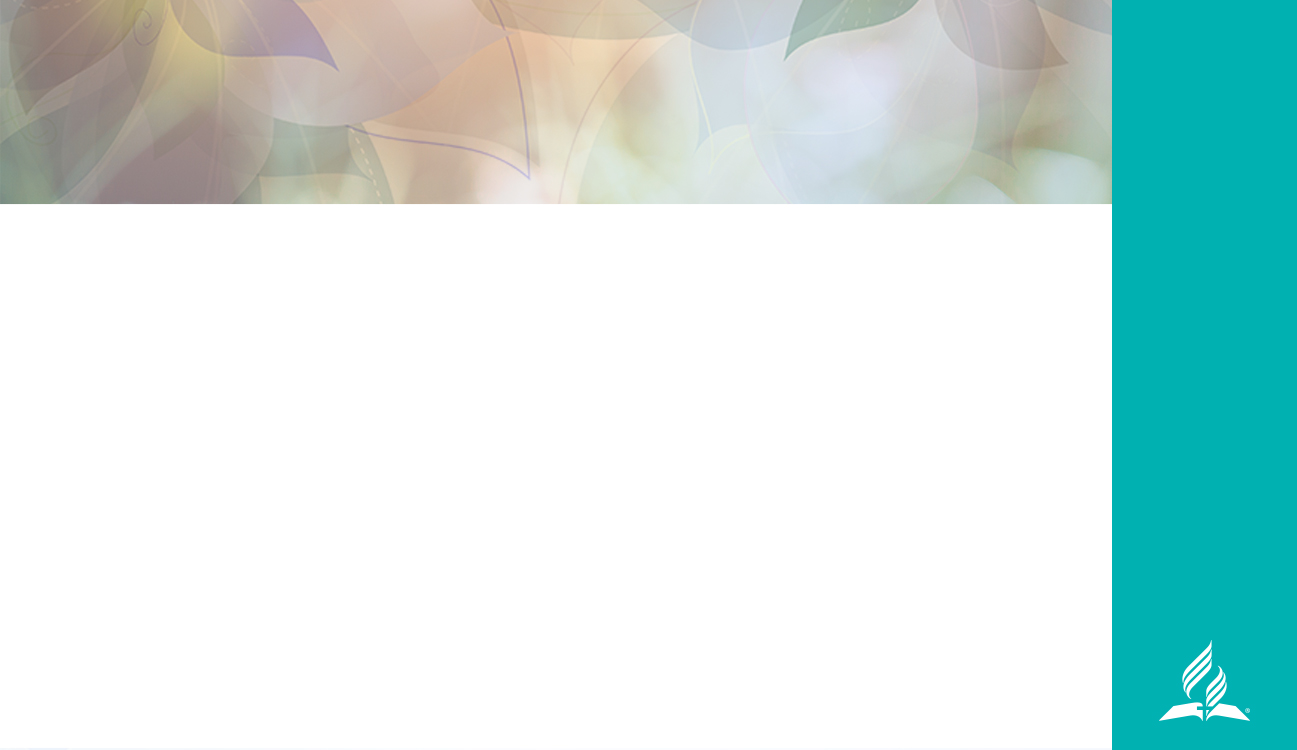 A BIBLIAI ELBESZÉLÉS A MI TANULSÁGUNKRA ÍRATOTT
Négy tanulságot vonhatunk le ebből az elbeszélésből az utolsó napokban  szükséges imádkozás módjáról:
Józsué emlékszik, mit cselekedett Isten a múltban, amikor szétválasztotta a vörös-tenger vizét.  
Józsué Isten utasítását várja, mielőtt megszervezné az átkelést.  
Józsué az Ígéret földjére való felkészülésként bűnvallásban és az Istennek való engedelmességben vezeti a hatalmas gyülekezetet.  
Józsué nem siet csatába a felfegyverezett harcosokkal. Az Úrra vár, hogy feltárja előtte Kánaán bevételére vonatkozó tervét.
[Speaker Notes: A BIBLIAI ELBESZÉLÉS A MI TANULSÁGUNKRA ÍRATOTT 
 
Pál apostol szerint: „Mindezek pedig példaképpen estek rajtok; megírattak pedig a mi tanulságunkra, akikhez az időknek vége elérkezett.” (1 Kor 10:11). Más szóval a Biblia történetei alapelveket mutatnak be, amelyek segíthetnek nekünk megerősödni az olyan, nagyon is kaotikus időkre, amilyenekben jelenleg élünk! Milyen alapelveket tanulhatunk meg az utolsó időkben való imádkozásról ebből a leírásból? 
 
Józsué emlékszik, mit cselekedett Isten a múltban, amikor szétválasztotta a vörös-tenger vizét.  
Józsué Isten utasítását várja, mielőtt megszervezné az átkelést.  
Józsué az Ígéret földjére való felkészülésként bűnvallásban és az Istennek való engedelmességben vezeti a hatalmas gyülekezetet.  
Józsué nem siet csatába a felfegyverezett harcosokkal. Az Úrra vár, hogy feltárja előtte Kánaán bevételére vonatkozó tervét.]
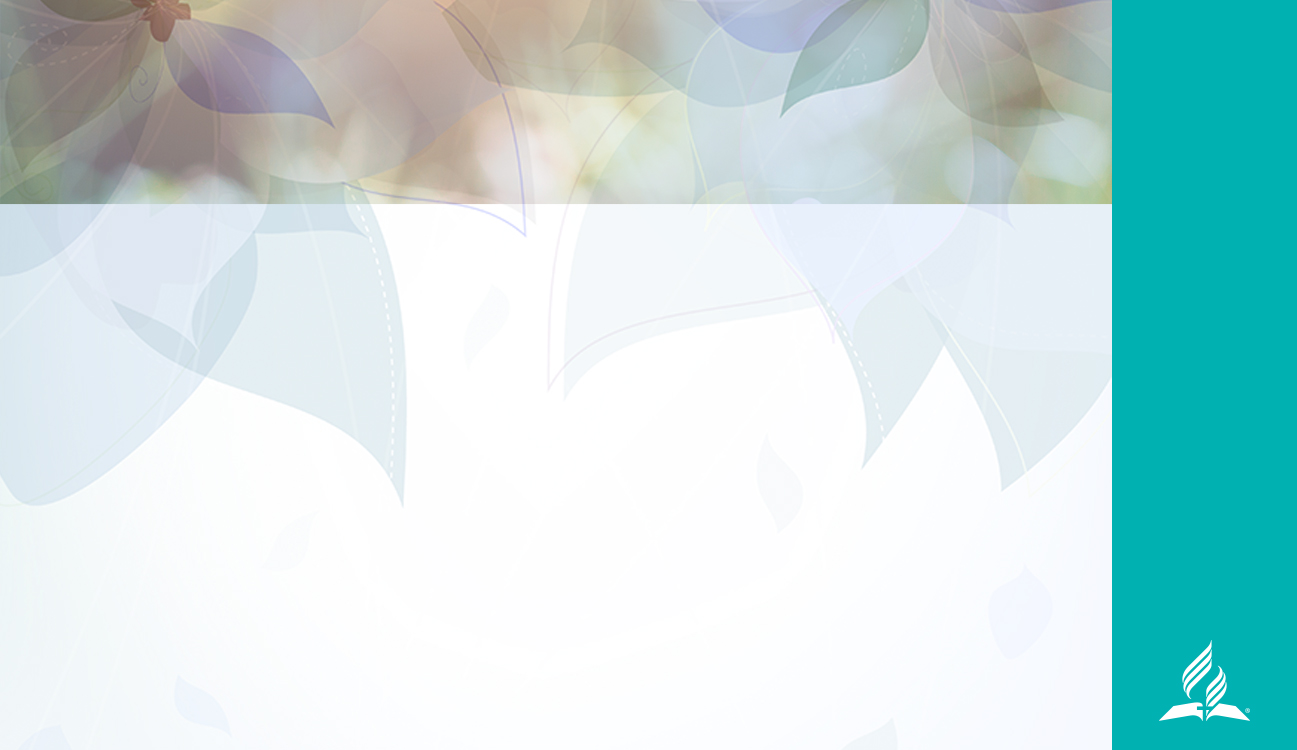 Józsué válságban
HOGYAN fogja Józsué átvezetni Isten népét a megáradt folyón?
Józsué imádkozik.
A nép imádkozik.
A papok engedelmeskednek.
[Speaker Notes: Ha Józsuéhoz hasonlóan imádkozunk, az felkészít bennünket a nagy nyomorúság idejére, amikor majd Jézus átvezet bennünket a háborgó vizeken, megígért mennyei otthonunkba. Mielőtt azonban kibontanánk a számunkra ezen utolsó időkben fontos négy tanulságot, tekintsük át röviden a történetet! Az a kérdés, HOGYAN fogja Józsué átvezetni Isten népét a megáradt folyón. Látni fogjuk, hogy a válsághelyzetben Józsué imádkozik, a nép imádkozik, a papok pedig engedelmeskednek]
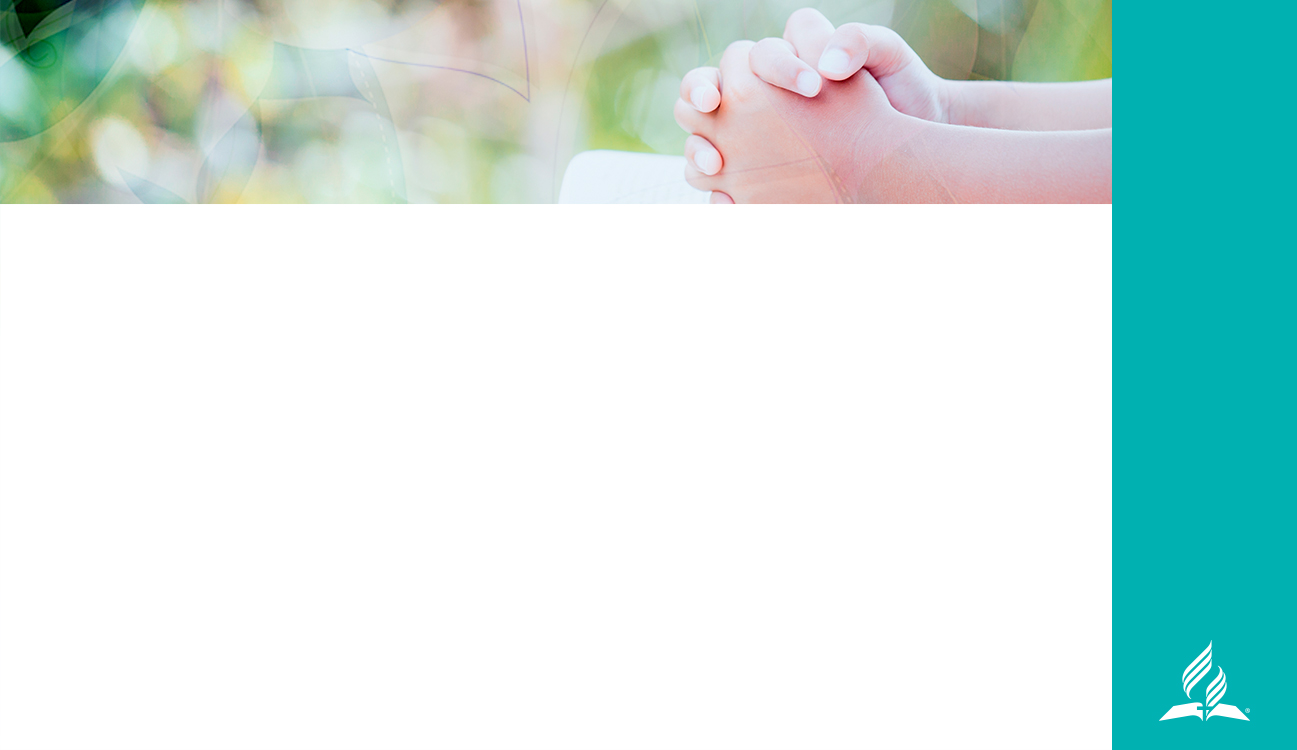 Józsué imádkozik —Várja Isten utasítását
„… most azért kelj fel, menj át ezen a Jordánon, te és mind ez a nép arra a földre, amelyet én adok nékik, az Izráel fiainak… 
Avagy nem parancsoltam-e meg néked: légy bátor és erős? Ne félj, és ne rettegj, mert veled lesz az Úr, a te Istened mindenben, amiben jársz” 
— Józsué 1:2; 9
[Speaker Notes: Mit tesz Józsué a válsághelyzetben, amikor nincsen közlekedési eszköze az átkeléshez?  Természetesen Istent keresi imádságban!  Józsué imádsága azonban nem a kéréseinek, vagy akár fontos szükségleteinek monoton felsorolása, vagy az útmutatásra szorulásának kifejezése. Józsué megszokta, hogy aktív hallgatóként lépjen be Isten jelenlétébe imádkozás közben, teljes mértékben Isten válaszára várva. Józsué égető szükségletének órájában Isten a következő bátorító szavakat szólja hozzá: „… most azért kelj fel, menj át ezen a Jordánon, te és mind ez a nép arra a földre, amelyet én adok nékik, az Izráel fiainak… Avagy nem parancsoltam-e meg néked: légy bátor és erős? Ne félj, és ne rettegj, mert veled lesz az Úr, a te Istened mindenben, amiben jársz” (Józsué 1:2, 9).
 
Imádkozás közben Józsué nem tudja, hogyan fogja Isten megvalósítani a Jordánon való átkelést.  Mégis, abban a hitben, hogy Isten utat nyit népének, elkezdi az átkelésre való felkészülést és két kémet küld az izraelita táborból Jerikó városába, a kánaáni haderő fellegvárába.]
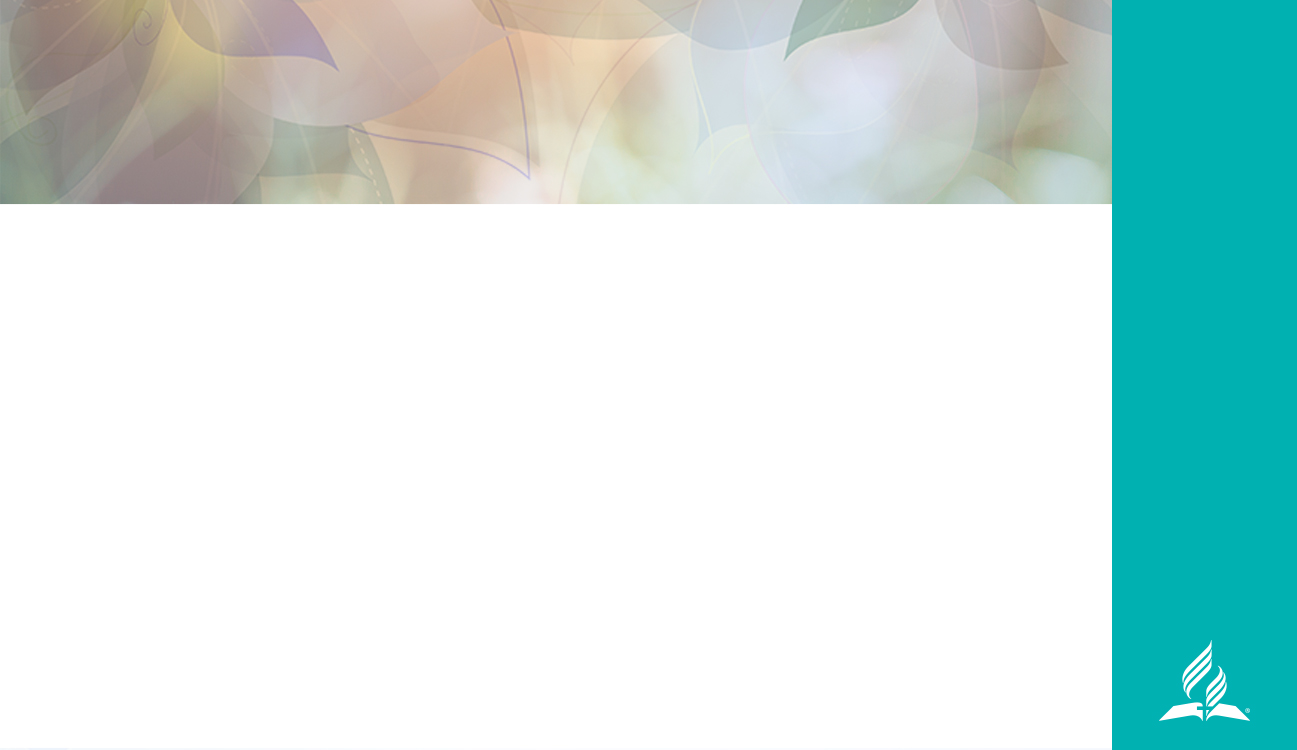 Izrael népe imádkozik —Megvallják bűneiket és engedelmességet fogadnak
„Mindent megcselekszünk, amit parancsoltál nékünk, 
és ahová küldesz minket, oda megyünk.”  
— Józsué 1:16
[Speaker Notes: Izrael népe imádkozik — Megvallják bűneiket és engedelmességet fogadnak

A hűséges kémek kedvező jelentése után Józsué utasítja a népet, hogy szenteljék meg magukat, készüljenek fel a csodára, amit Isten fog tenni értük. (Józsué 3:5). A felkészülésük tehát bűneik egymásnak és Istennek való megvallásából állt. Egyénenként és közösségként is Isten arcát kellett keresniük, nem engedve, hogy bármi is közéjük és Isten közé álljon, akiről hitték, hogy másnap csodát fog tenni értük.
 
Milyen értékes időt tölthettek az izraeliták a közösségben, imádsággal, bűnvallással és énekléssel!  Az imaközösséget aznap este bizonyára a bűnbánat és az öröm könnyei jellemezték, amikor az emberek bocsánatot kértek egymástól és megbocsájtást nyertek Istenről és azoktól, akiket megbántottak. 
 
Józsué aktív imaélete és Istennel való közössége újult energiával tölti fel Isten megfáradt népének lankadt hitét! Kifejezik hajlandóságukat, hogy engedelmeskednek Isten parancsolatainak: „Mindent megcselekszünk, amit parancsoltál nékünk, és ahová küldesz minket, oda megyünk.” (Józsué 1:16).]
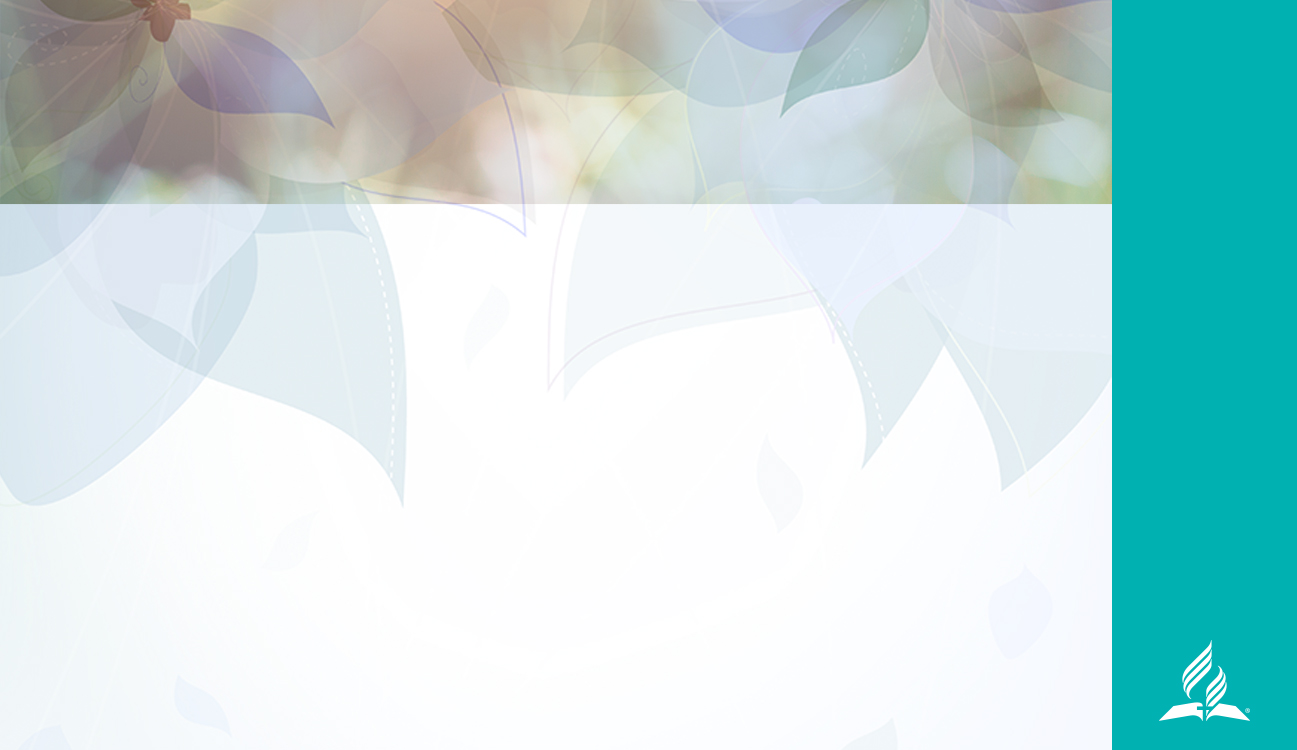 A papok engedelmeskednek —Hittel cselekszenek
„A papok pedig, az Úr frigyládájának hordozói, ott állának a szárazon a Jordán közepében bátorsággal, és az egész Izráel szárazon ment át, mindaddig, míg az egész nép teljesen általment a Jordánon.” 
— Józsué 3:17
[Speaker Notes: A papok engedelmeskednek — Hittel cselekszenek 
Reggel az Úr utasítása szerint Józsué megparancsolja a papoknak, hogy vigyék le a Frigyládát közvetlenül a háborgó folyó partjára, és lépjenek be a vízbe. Eközben a sokaság feszülten figyel.
 
Amikor a ládát hordozó összes pap lába beér a vízbe, a folyó vize az egyik oldalon hirtelen visszahúzódik. Miközben az áramlat tovább folyik a mási oldalon, a meder üres és száraz lesz. A papok ünnepélyesen haladnak tovább a Frigyládával a folyómeder közepéig, ahol megállnak, és ott maradnak, amíg a több, mint egymilliós tömeg áthalad a nyugati partra. Józsué megparancsolja a tizenkét törzs képviselőinek, hogy vigyenek magukkal egy-egy nagy követ a folyó medréből. Ezután utasítja a papokat, hogy vigyék ki a partra a Frigyládát. Amint lábuk a túlsó partot érinti és a láda biztonságban van, a folyó vize visszatér természetes medrébe.

„A papok pedig, az Úr frigyládájának hordozói, ott állának a szárazon a Jordán közepében bátorsággal, és az egész Izráel szárazon ment át, mindaddig, míg az egész nép teljesen általment a Jordánon.” (Józsué 3:17).]
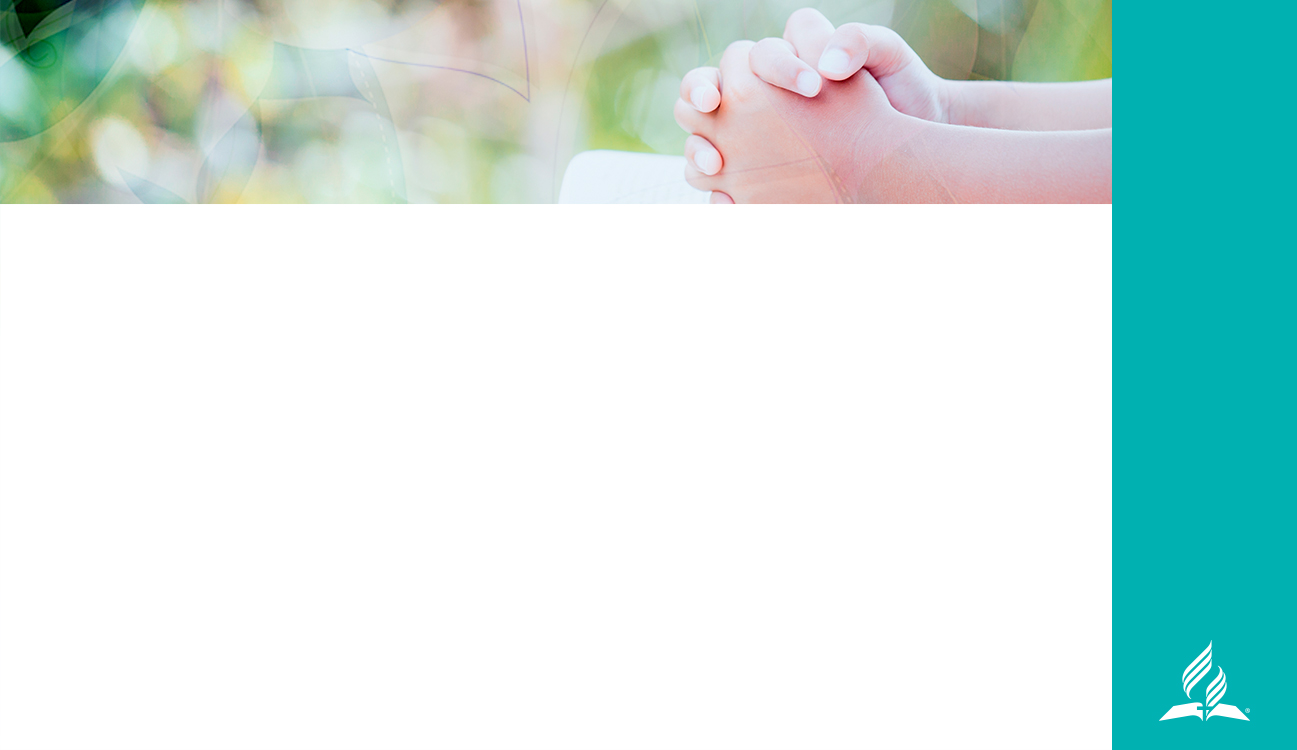 ELSŐ TANULSÁG:Az ima megnyitja a szívet Isten felé
Isten arra vágyik, hogy:  
Megragadjuk az Ő ígéreteit,  
higgyük el, hogy nekünk ugyanúgy szólnak, mint az eredeti hallgatóiknak, 
és őszintén várjunk nagy dolgokat Istentől.
Ahelyett, hogy egyedül küszködnénk gondjainkkal. 
Hatalmas győzelem, amikor végre megengedjük Jézusnak, hogy Ura legyen ne csak az életünknek, de még a gondolatainknak is!
[Speaker Notes: ELSÓ TANULSÁG: AZ IMA MEGNYITJA A SZÍVET ISTEN FELÉ
 
Az imádkozás nem kötelesség, vagy rituálé volt Józsué számára. Jézus a Barátja volt, akivel - szívét megnyitva Isten vezetésére, átalakító munkájára és a vele való közösségre - rendszeresen beszélgetett.   Mit tanulhatunk Józsué történetéből? Úgy döntött, hogy Isten vezetésére támaszkodik. Hitt az ígéretben, (Józsué 1:7), hogy Isten ereje által erős lehet és bátor, hűségesen be tudja tartani törvényét. Az Úr igéje szerint cselekedett. Józsué később, az álnok gibeonitáktól elszenvedett bukás során megtanulja, milyen messzemenő következményekkel járhat bármilyen körülmények között figyelmen kívül hagyni Isten akaratát. (Józsué 9).
 
Micsoda tanulság ez számunkra! A Biblia bővelkedik Isten ígéreteiben! Arra vágyik, hogy megragadjuk ezeket az ígéreteket, higgyük el, hogy nekünk ugyanúgy szólnak, mint az eredeti hallgatóiknak, és őszintén várjunk nagy dolgokat Istentől. Imádkozhatjuk ezeket az ígéreteket közvetlenül Isten együttérző szívéhez. Mi azonban inkább egyedül küszködünk a gondjainkkal. Akkor győzhetünk sötét érzéseinken, amikor hit által felismerve, hogy Ő mindenható, mindentudó, mindenkit szerető, végre átadjuk Jézusnak ezeket a gondokat. Hatalmas győzelem, amikor végre megengedjük Jézusnak, hogy Ura legyen ne csak az életünknek, de még a gondolatainknak is!]
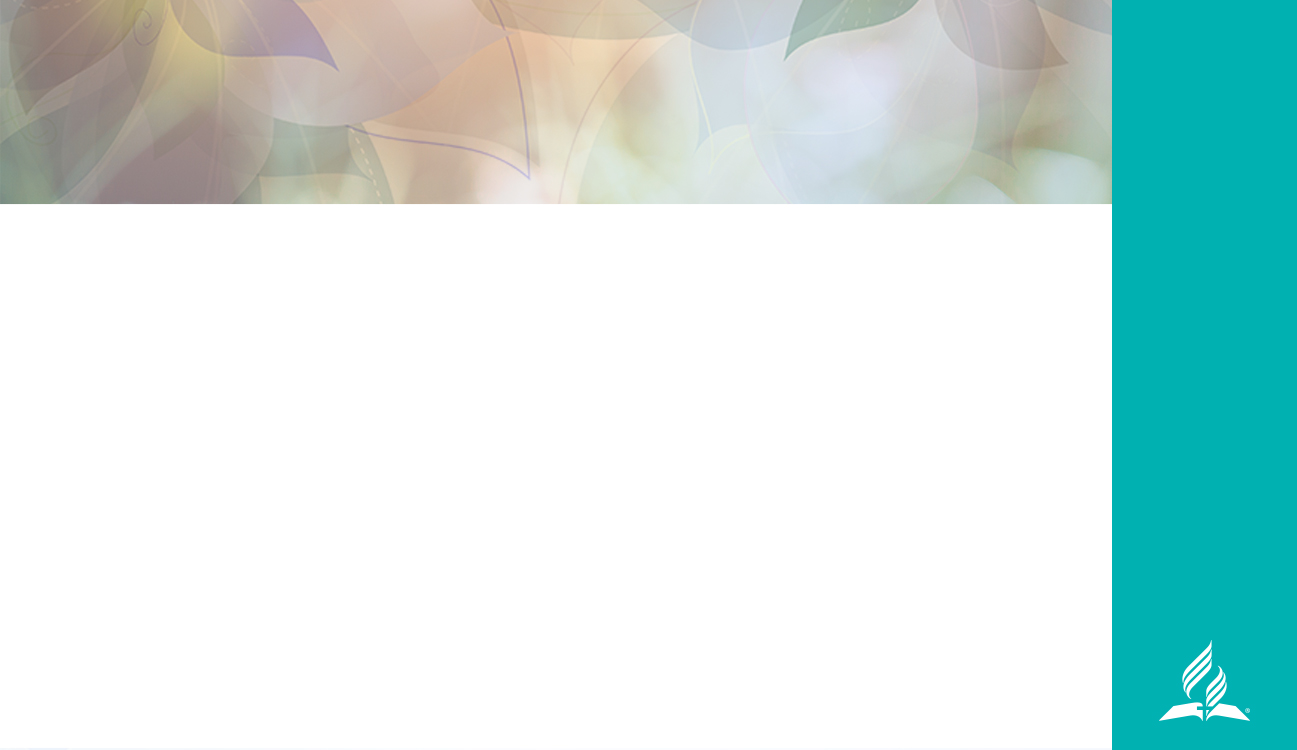 Imádkozunk —Kapcsolatba lépünk Istennel
„Kelj fel! Miért is borulsz te arcra?” 
— Józsué 7:10 

„Aki hozzám jő, semmiképpen ki nem vetem.” 
— János 6:37
[Speaker Notes: Imádkozunk — Kapcsolatba lépünk Istennel 
A kommunikáció létfontosságú minden kapcsolatban. Különösen az Menny és a Föld Istenével való kapcsolatunkban. Igen Ő ismeri a gondolatainkat, de vágyik rá, hogy egyenesen neki mondjuk el az érzéseinket. 
 
Amikor az izraeliták nagy vereséget szenvedtek Ai városánál, Józsué arcra borult az Úr előtt. Figyeljük meg Isten válaszát: „Kelj fel! Miért is borulsz te arcra?” (Józsué 7:10). Ezzel a kérdéssel Isten arra hívja Józsuét, hogy szóban ossza meg vele, ami a szívét nyomja. Ez a meghívás nem arra szólít bennünket, hogy válaszként prédikációt mondjunk Istennek! Bűnbánó szívünk néha csupán ennyit tud kiáltani: „Ments meg uram, mert elveszek!” Az ilyen imádságot mindig meghallgatja Jézus urunk, aki megígérte, hogy: „… aki hozzám jő, semmiképpen ki nem vetem.” (János 6:37).]
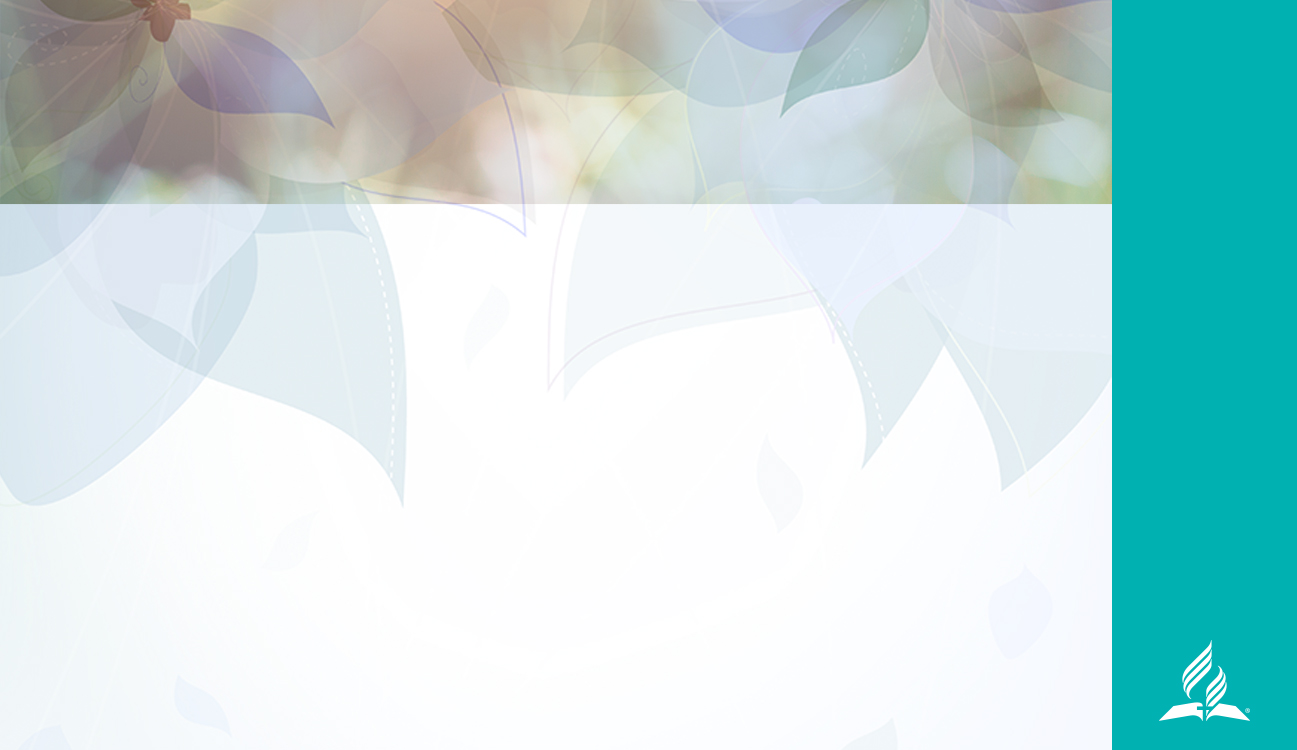 Imádkozunk —Kapcsolatba lépünk Istennel
„Helyetted mondja a szívem: Az én orcámat keressétek! 
A te orcádat keresem, oh, Uram!” 
— Zsolt 27:8
[Speaker Notes: Éreztétek már, mennyire lehangoló a kommunikáció hiánya egy közeli kapcsolatban? Nagyon fájdalmas tud lenni. Mivel a férfiak és nők Isten képmására vannak teremtve (1Móz 1:27), Isten szívének ugyanúgy rosszul esik, ha elhanyagoljuk a vele való beszélgetést, ha vonakodunk elhinni, hogy ígéretei nekünk szólnak. Tudtátok, hogy Isten arra kér bennünket, hogy mindent beszéljünk meg vele az életünkről? A zsoltáros így fejezi ezt ki: 

„Helyetted mondja a szívem: Az én orcámat keressétek! 
A te orcádat keresem, oh, Uram!” 
—	Zsolt 27:8 

Gondoljunk Jézusra, mint minket Istennel, az Atyával összekötő kapocsra. Képzeljük el, hogy Jézus egyik kezével minket ölel magához, a másikkal pedig az Örökkévaló trónját tagadja meg.  Milyen meghitt, vigasztaló kép az imádkozásunkra reagáló Jézusról.  

Lehet, hogy nem látjuk azonnal az imánkra adott válasz kézzelfogható bizonyítékát, de biztosak lehetünk benne, hogy Isten ígérete beteljesedik, éppen, amikor a legnagyobb szükségünk van rá. Ha imádságban fordulunk hozzá, Ő a megfelelő időben és számunkra legmegfelelőbb módon megoldást fog adni a gondjainkra. Ő hűséges és megbízható! Akik valóban őszintén, bizalmasan beszélgetnek Istennel, és meghallják az Ő hangját, nem csupán egy gyors rutin-imát hadarnak el fél kézzel munkahelyük kilincsén, hanem időt szánnak rá, hogy az Ő jelenlétében legyenek!

Világunk napjainkban eddig példa nélküli kihívásokkal állít szembe minket. Ahogy a régi himnusz kezdődik: „Ha eddig valaha is szükségünk volt az Úrra, akkor most biztosan nagyon.” Az eltávolodás és megosztottság nagy probléma családunk, gyülekezeti családunk és nemzetünk számára. A fájdalmas események hatással vannak szolgálatunkra, bizonyságtételünkre és evangelizációs munkánkra. Mégis, ha Istent keressük, Ő segíteni fog nekünk, hogy tudjuk, mit tegyünk ebben a szerencsétlenségektől, nyomorúságoktól sújtott helyzetben az egymásnak ellentmondó elvárások közepette.  Hogyan hallhatjuk meg, „Mit mond a Lélek a gyülekezeteknek” (Jel 2:29)? Imádságban keressük az Ő akaratát és bölcsességét. Nem sietős, háborítatlan, teljesen odaszánt imádkozásban.]
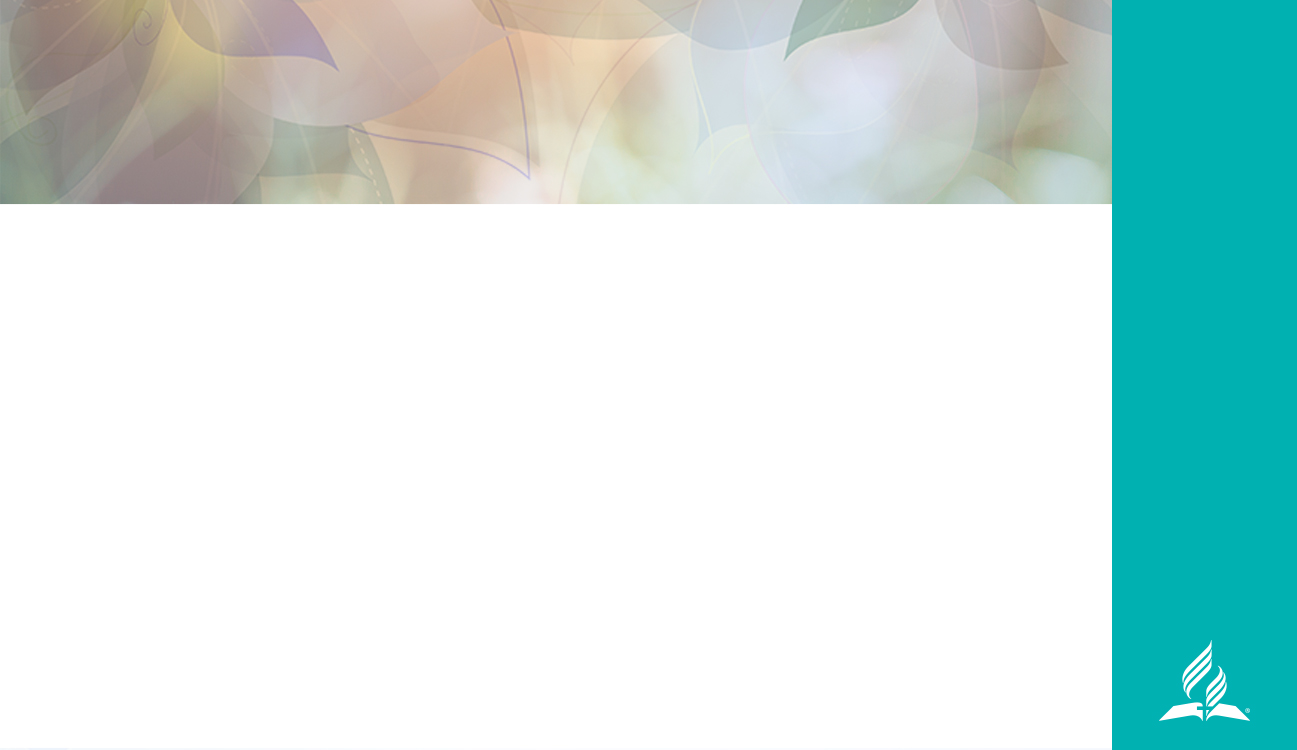 Jézus imádkozik —Felkészülés az ellenséggel vívott harcra
„Kora reggel pedig, még szürkületkor, fölkelvén, kiment, és elment egy puszta helyre és ott imádkozott.” 
— Márk 1:35 

„És azokban a napokban kiment a hegyre imádkozni, és az éjszakát az Istenhez való imádkozásban töltötte el.” 
— Lukács 6:12
[Speaker Notes: Jézus imádkozik — Felkészülés az ellenséggel vívott harcra 

Márk evangéliuma leírja Jézus imádkozási szokásait: „Kora reggel pedig, még szürkületkor, fölkelvén, kiment, és elment egy puszta helyre és ott imádkozott.” (Márk 1:35). Jézus nem csak néha kelt fel hajnalban imádkozni, hanem gyakran egész éjjel is imádkozott. Lukács is elmondja nekünk: „És azokban a napokban kiment a hegyre imádkozni, és az éjszakát az Istenhez való imádkozásban töltötte el.” (Luk 6:12). Napja tetőpontján, mielőtt a megpróbáltatásokkal és kihívásokkal találkozott volna, Jézus imádkozott. Gondoljunk csak bele, mennyivel inkább fontos imádkoznunk bűnös, indulatos, irigy és kiszámíthatatlan halandóként, ha Jézus fontosnak tartotta, hogy a Sátánnal vívott küzdelemre és a bűn kísértéseire való felkészülésként imádkozzon!]
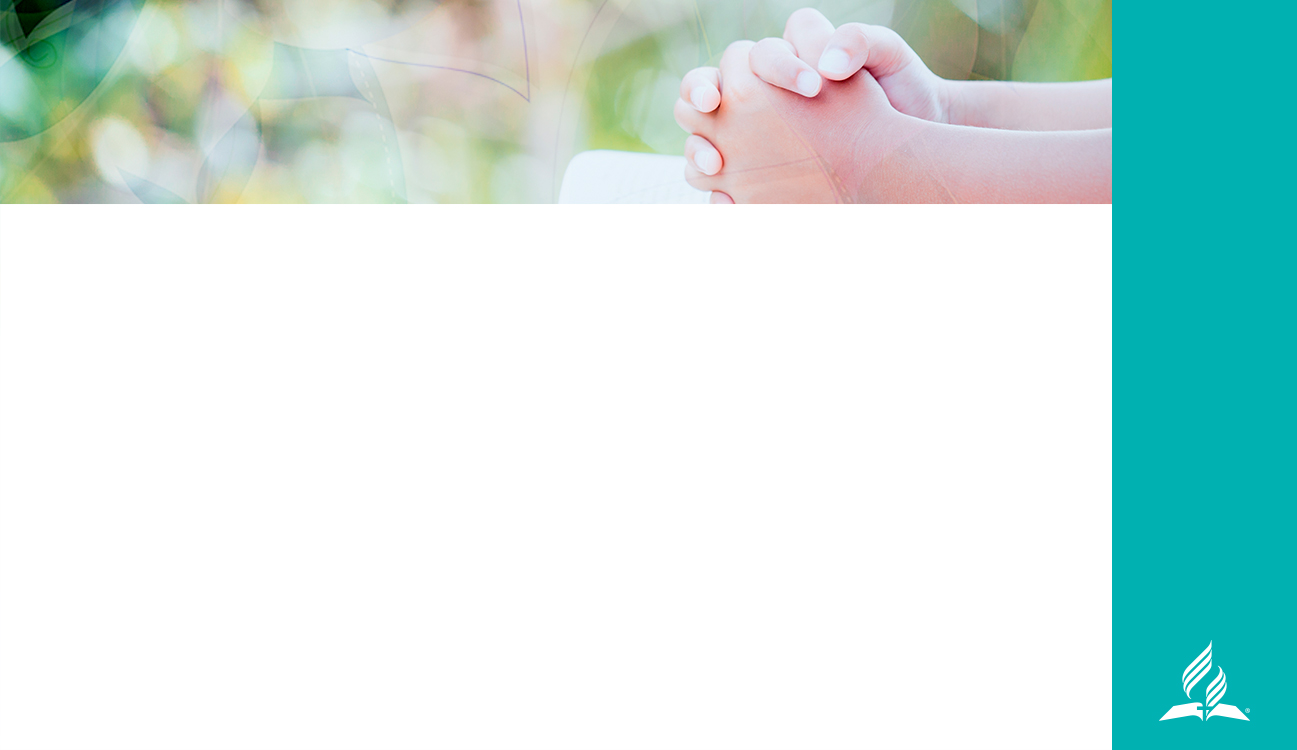 „Hozzátok gondotokat, örömötöket, szükségleteiteket és aggodalmaitokat, s mindazt, ami nyom és kínoz Isten elé! Terheiteket sohasem találja nehezeknek, soha ki nem fáraszthatjátok Őt. 	. . . Nyomorunk és jajkiáltásunk szívéig hat. Vigyétek őhozzá mindazt, ami szíveteket nyomja. Senki sem oly nehéz, hogy ne bírná el, mert hisz Ő tart fenn világokat, kormányozza a világmindenség ügyeit. Békességünk feltételei közül egyik sem oly jelentéktelen, hogy ne részesítené figyelemben. Élettapasztalataink egyetlen fejezete sem oly homályos, hogy el ne olvashatná; nem lehet olyan nehéz helyzetünk, hogy meg ne oldhatná. …
[Speaker Notes: Elgondolkodtál már rajta, miről tudnál Istennel beszélgetni, ha egész éjjel imádkoznál? Egy jól ismert szerző így válaszolt erre a kérdésre: 

„Hozzátok gondotokat, örömötöket, szükségleteiteket és aggodalmaitokat, s mindazt, ami nyom és kínoz Isten elé! Terheiteket sohasem találja nehezeknek, soha ki nem fáraszthatjátok Őt. Ő, aki hajatok szálát is számon tartja, nem közömbös gyermekei szükségletei iránt. "Igen irgalmas az Úr és könyörületes" (Jak 5:11). Nyomorunk és jajkiáltásunk szívéig hat. Vigyétek őhozzá mindazt, ami szíveteket nyomja. Senki sem oly nehéz, hogy ne bírná el, mert hisz Ő tart fenn világokat, kormányozza a világmindenség ügyeit. Békességünk feltételei közül egyik sem oly jelentéktelen, hogy ne részesítené figyelemben. Élettapasztalataink egyetlen fejezete sem oly homályos, hogy el ne olvashatná; nem lehet olyan nehéz helyzetünk, hogy meg ne oldhatná. Legkisebb tanítványát sem érheti kár, nem kínozhatja gond szívünket, nem érhet öröm, és őszinte ima nem hagyhatja el ajkunkat, amely iránt ne viseltetne közvetlen érdeklődéssel. "Meggyógyítja a megtört szívűeket, és bekötözi sebeiket"(Zsolt 147:3). Isten és minden egyes lélek között oly gyengéd és bensőséges a viszony, mintha kívüle más lélek nem volna, akiért szeretett Fiának életét áldozta.” (Ellen G. White: Jézushoz vezető út 100.o.) 

Pál apostol így emlékeztet: „Semmi felől ne aggódjatok, hanem imádságotokban és könyörgésetekben minden alkalommal hálaadással tárjátok fel kívánságaitokat az Isten előtt. És az Istennek békessége, mely minden értelmet felül halad, meg fogja őrizni szíveiteket és gondolataitokat a Krisztus Jézusban.” (Filippi 4:6-7)]
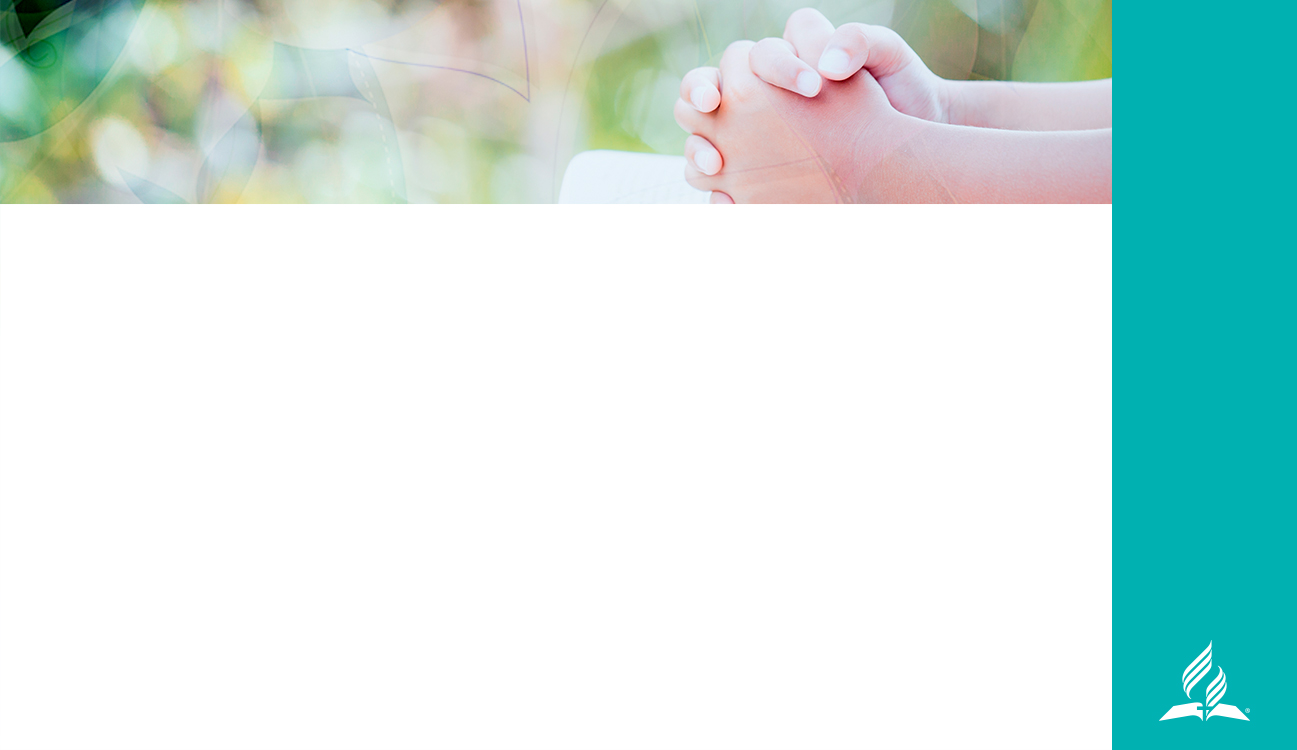 …Legkisebb tanítványát sem érheti kár, nem kínozhatja gond szívünket, nem érhet öröm, és őszinte ima nem hagyhatja el ajkunkat, amely iránt ne viseltetne közvetlen érdeklődéssel. "Meggyógyítja a megtört szívűeket, és bekötözi sebeiket"(Zsolt 147:3). Isten és minden egyes lélek között oly gyengéd és bensőséges a viszony, mintha kívüle más lélek nem volna, akiért szeretett Fiának életét áldozta.” 
— Ellen G. White: Jézushoz vezető út 100.o.
[Speaker Notes: Elgondolkodtál már rajta, miről tudnál Istennel beszélgetni, ha egész éjjel imádkoznál? Egy jól ismert szerző így válaszolt erre a kérdésre: 

„Hozzátok gondotokat, örömötöket, szükségleteiteket és aggodalmaitokat, s mindazt, ami nyom és kínoz Isten elé! Terheiteket sohasem találja nehezeknek, soha ki nem fáraszthatjátok Őt. Ő, aki hajatok szálát is számon tartja, nem közömbös gyermekei szükségletei iránt. "Igen irgalmas az Úr és könyörületes" (Jak 5:11). Nyomorunk és jajkiáltásunk szívéig hat. Vigyétek őhozzá mindazt, ami szíveteket nyomja. Senki sem oly nehéz, hogy ne bírná el, mert hisz Ő tart fenn világokat, kormányozza a világmindenség ügyeit. Békességünk feltételei közül egyik sem oly jelentéktelen, hogy ne részesítené figyelemben. Élettapasztalataink egyetlen fejezete sem oly homályos, hogy el ne olvashatná; nem lehet olyan nehéz helyzetünk, hogy meg ne oldhatná. Legkisebb tanítványát sem érheti kár, nem kínozhatja gond szívünket, nem érhet öröm, és őszinte ima nem hagyhatja el ajkunkat, amely iránt ne viseltetne közvetlen érdeklődéssel. "Meggyógyítja a megtört szívűeket, és bekötözi sebeiket"(Zsolt 147:3). Isten és minden egyes lélek között oly gyengéd és bensőséges a viszony, mintha kívüle más lélek nem volna, akiért szeretett Fiának életét áldozta.” (Ellen G. White: Jézushoz vezető út 100.o.) 

Pál apostol így emlékeztet: „Semmi felől ne aggódjatok, hanem imádságotokban és könyörgésetekben minden alkalommal hálaadással tárjátok fel kívánságaitokat az Isten előtt. És az Istennek békessége, mely minden értelmet felül halad, meg fogja őrizni szíveiteket és gondolataitokat a Krisztus Jézusban.” (Filippi 4:6-7)]
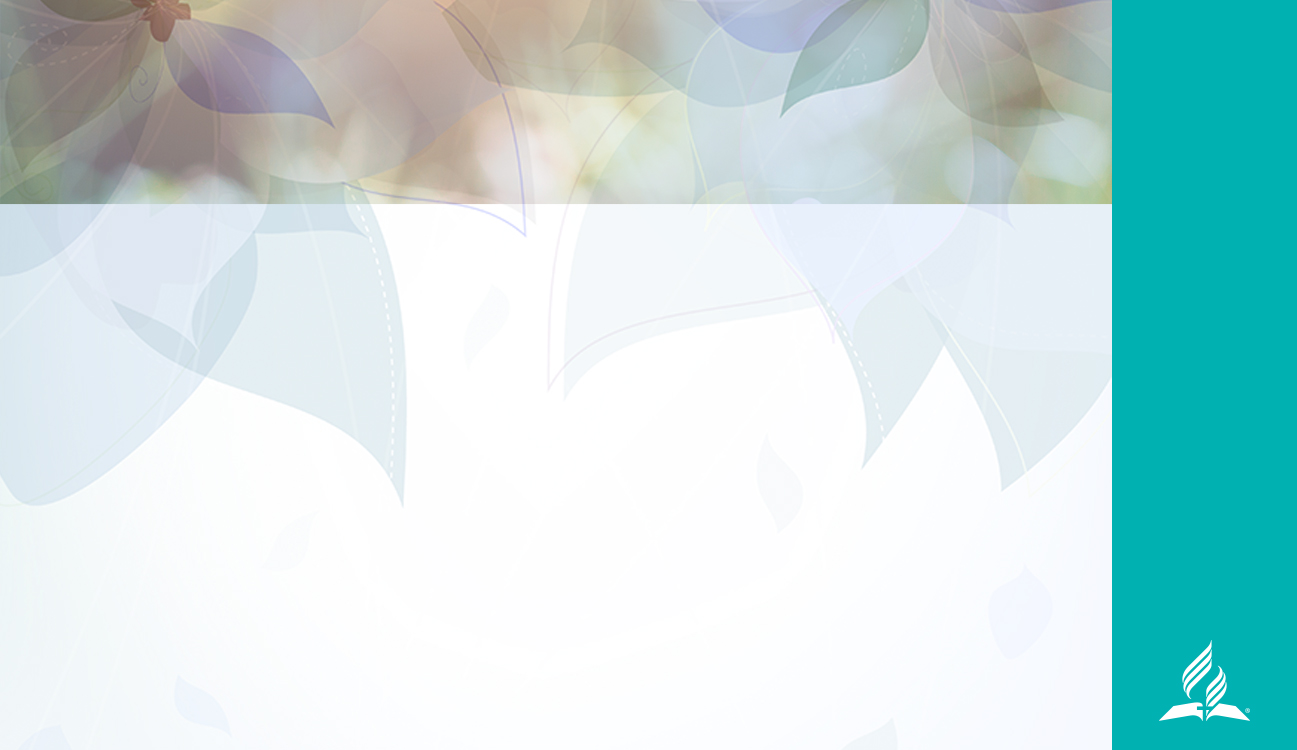 MÁSODIK TANULSÁG:az imádság bűnvalláshoz és engedelmességhez vezet
„Vizsgálj meg engem, oh, Isten, és ismerd meg szívemet! 
Próbálj meg engem, és ismerd meg gondolataimat!
És lásd meg, ha van-e nálam a gonoszságnak valamilyen útja? 
És vezérelj engem az örökkévalóság útján!”
 — Zsolt 39:23-24
[Speaker Notes: MÁSODIK TANULSÁG: AZ IMÁDSÁG BŰNVALLÁSHOZ ÉS ENGEDELMESSÉGHEZ VEZET 

Az Isten erejének Jerikónál és Isten Lelkének Pünkösdkor való kiöntetésére való felkészülés része volt a bűnvallás és az engedelmesség – Istennek és egymásnak. Könyöröghetünk is Istennek, hogy Ő maga vizsgálja meg a szívünket és mutassa meg, ha valami Őt bántó található a gondolkodásunkban, vagy tetteinkben. 
„Vizsgálj meg engem, oh, Isten, és ismerd meg szívemet! 
Próbálj meg engem, és ismerd meg gondolataimat!
És lásd meg, ha van-e nálam a gonoszságnak valamilyen útja? 
És vezérelj engem az örökkévalóság útján!
 —Zsolt 139:23-24 
 
Közbenjáró imát mondhatunk családunkért, gyülekezeti családunkért, országunk kormányáért. A legfontosabb kérés, amit Isten elé vihetünk, talán mégis az, hogy ne csak áldásainak özönét kérjük, hanem a Szentlélek különleges kiáradását, az úgynevezett Késői esőt korunk számára. Hóseás így írja le:  
 
„Ismerjük hát el, törekedjünk megismerni az Urat. 
Az ő kijövetele bizonyos, mint a hajnal, 
és eljő hozzánk, mint az eső, mint a késői eső, 
amely megáztatja a földet.” 
—Hóseás 6:3 
 
Hóseás mezőgazdasági példával, az esővel illusztrálja a Szentlélek munkáját az utolsó napokban. Ahogy a harmat és az eső hatására kicsírázik a földművelő veteménye, úgy az eső előkészíti a termést a betakarításra.]
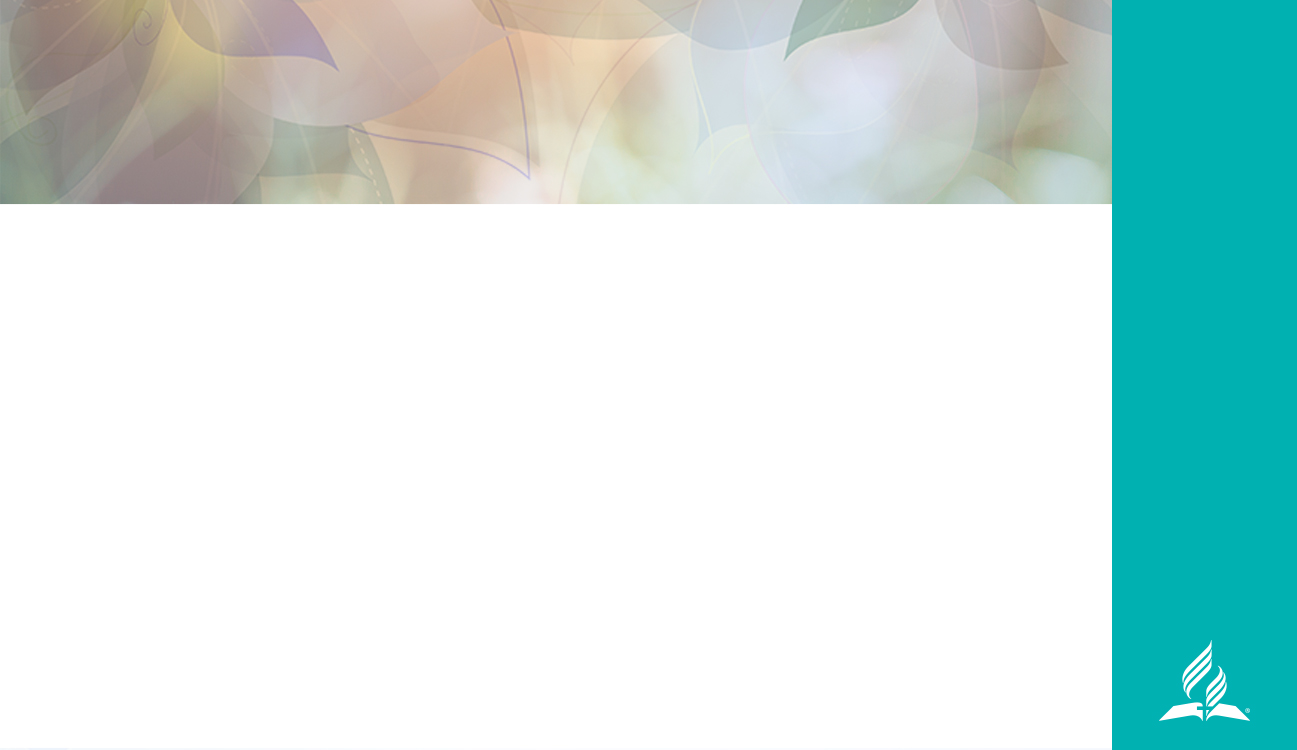 Imádkozunk — A Szentlélek megtapasztalásáért könyörgünk
„Mindnyájan egy akarattal együtt voltak.”  
— ApCsel 2:1
[Speaker Notes: Imádkozunk — A Szentlélek megtapasztalásáért könyörgünk

Bár keresztény tapasztalatunk egyetlen területén sem nélkülözhetjük Isten lelkének segítségét, Isten kegyelmi munkájának véghezvitele lelkünkben, teljes mértékben a szentlélek különleges kiáradásától függ. A Szentlélek az, aki teljesen átformálja jellemünket Krisztus hasonlatosságára.  
 
A Késői eső kiáradását az apostolok idejében, Pünkösdkor történt Szentlélek kiárasztásához hasonlíthatnánk. (ApCsel 2). Amikor azok a férfiak és nők együtt imádkoztak a felső szobában, lángnyelvek szálltak le rájuk a Mennyből és képesé tették őket, hogy nagy erővel hirdessék és tanítsák Isten evangéliumát, az Örömhírt, eljutva az akkor ismert világ legtávolabbi tartományaiba is.  
 
Ezt az eseményt azonban sok-sok imádság előzte meg! Közvetlenül Krisztus mennybemenetele után Lukács lejegyzi, hogy a tanítványok „… mindenkor a templomban voltak, dicsérvén és áldván az Istent.” (Luk 24:53). Lukács leírása szerint ötven nappal a mennybemenetel után: „… mindnyájan egy akarattal együtt voltak.”  (ApCsel 2:1).]
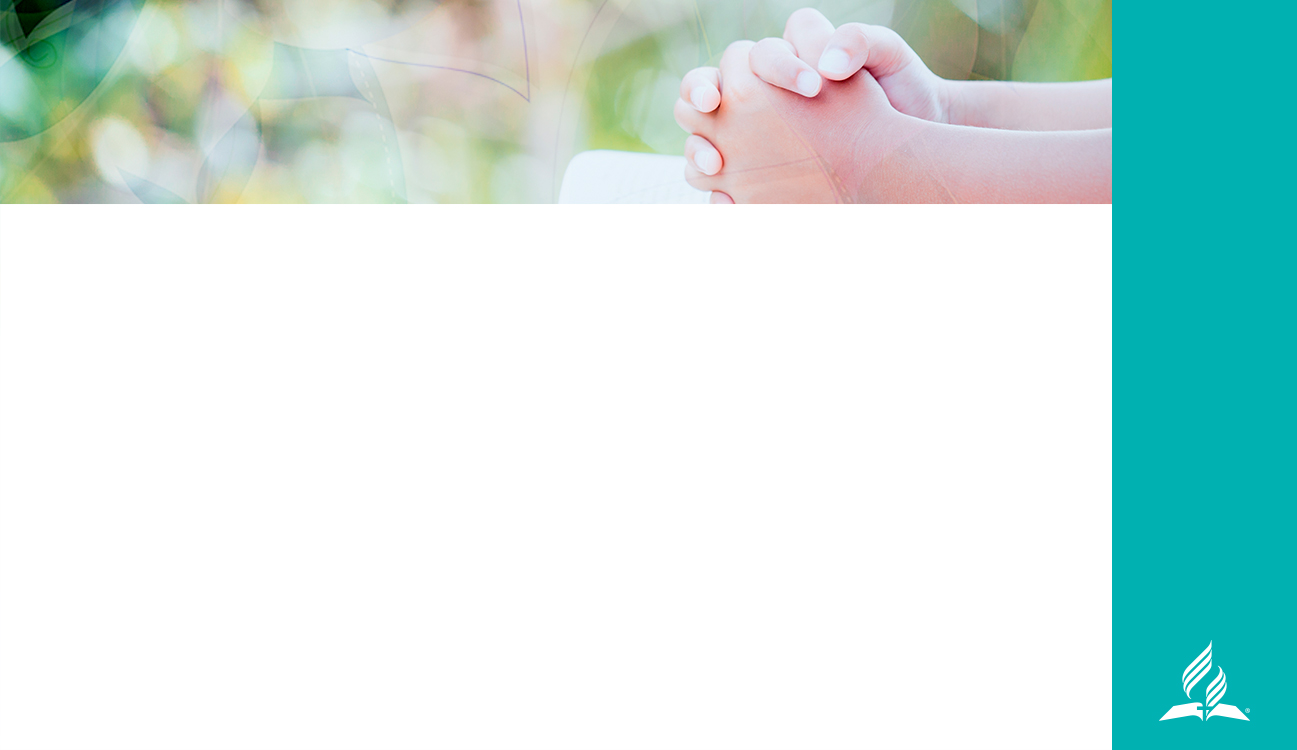 Imádkozunk — A Késői eső erejének kiáradására várva
A késői eső nemcsak erőt ad bizonyságtételünknek, hanem megerősít bennünket a még nyomorúságosabb időkre, amelyek Isten népére várnak Jézus eljövetele előtt.
[Speaker Notes: Imádkozunk — A Késői eső erejének kiáradására várva

Napjainkban, miközben vágyva vágyunk a Szentlélek erejének eljövetelére a Késői esőben, mi is félreteszünk minden különbözőséget, minden „első hely” utáni vágyat és egységben imádkozunk szeretetben. Ha így teszünk, a Szentlélek késői esője mindazt megteszi értünk is, amit Pünkösdkor tett, sőt még többet is! A lelki kegyelemnek ez a különleges kiáradása felkészít bennünket az előttünk álló megpróbáló eseményekre. A késői eső nemcsak erőt ad bizonyságtételünknek, hanem megerősít bennünket a még nyomorúságosabb időkre, amelyek Isten népére várnak Jézus eljövetele előtt.]
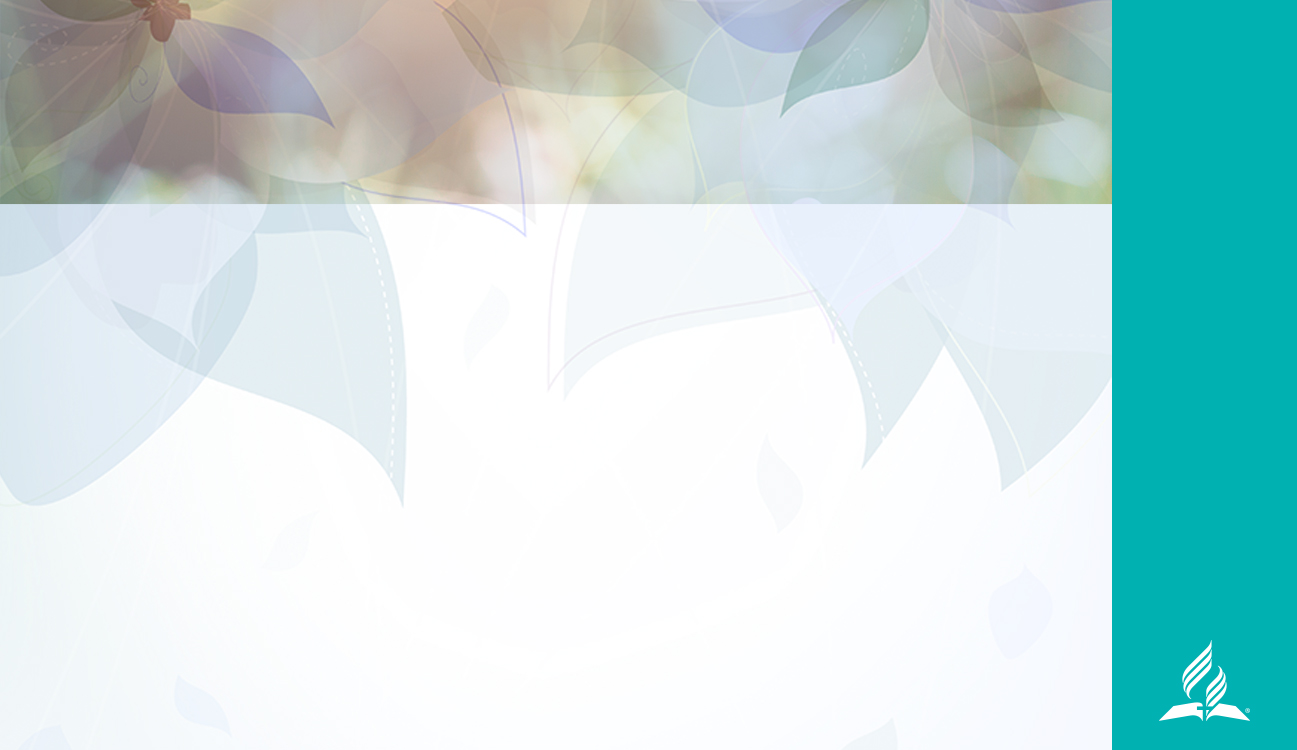 HARMADIK TANULSÁG:Az imádkozás erősíti az emlékezetet
„Ez jel lesz köztetek, ha fiaitok kérdezik majd apáiktól, mondván: Mire valók ezek a kövek? Tudassátok majd a ti fiaitokkal, mondván: Szárazon jött át Izráel ezen a Jordánon. Mert kiszárította az Úr, a ti Istenetek a Jordán vizét ti előttetek, míg általjöttetek rajta… Hogy megismerje a földnek minden népe az Úrnak kezét, hogy bizony erős az; hogy féljétek az Urat, a ti Isteneteket minden időben.” 
— Józsué 4:21-24
[Speaker Notes: HARMADIK TANULSÁG: AZ IMÁDKOZÁS ERŐSÍTI AZ EMLÉKEZETET 
 
Miután az izraeliták átkeltek a Jordán-folyón, miközben a papok még a szétválasztott folyó medrében maradtak, a hatalmas tömeg figyelte, ahogy az Izrael tizenkét törzsét képviselő tizenkét férfi egy-egy hatalmas követ cipel a folyó medréből a partra.  
 
A tizenkét kőből emlékművet állítanak fel Isten lenyűgöző csodájának emlékezetére. A szülőket utasítják, hogy ismételjék el gyermekeiknek és unokáiknak Isten hatalmas munkájának csodálatos történetét, amit népéért tett. Valahányszor elismétlik a történetet, a gyermekek és a szülők hite egyaránt erősödik. 
 
 „Ez jel lesz köztetek, ha fiaitok kérdezik majd apáiktól, mondván: Mire valók ezek a kövek? Tudassátok majd a ti fiaitokkal, mondván: Szárazon jött át Izráel ezen a Jordánon. Mert kiszárította az Úr, a ti Istenetek a Jordán vizét ti előttetek, míg általjöttetek rajta… Hogy megismerje a földnek minden népe az Úrnak kezét, hogy bizony erős az; hogy féljétek az Urat, a ti Isteneteket minden időben.”  (Józsué 4:21-24)]
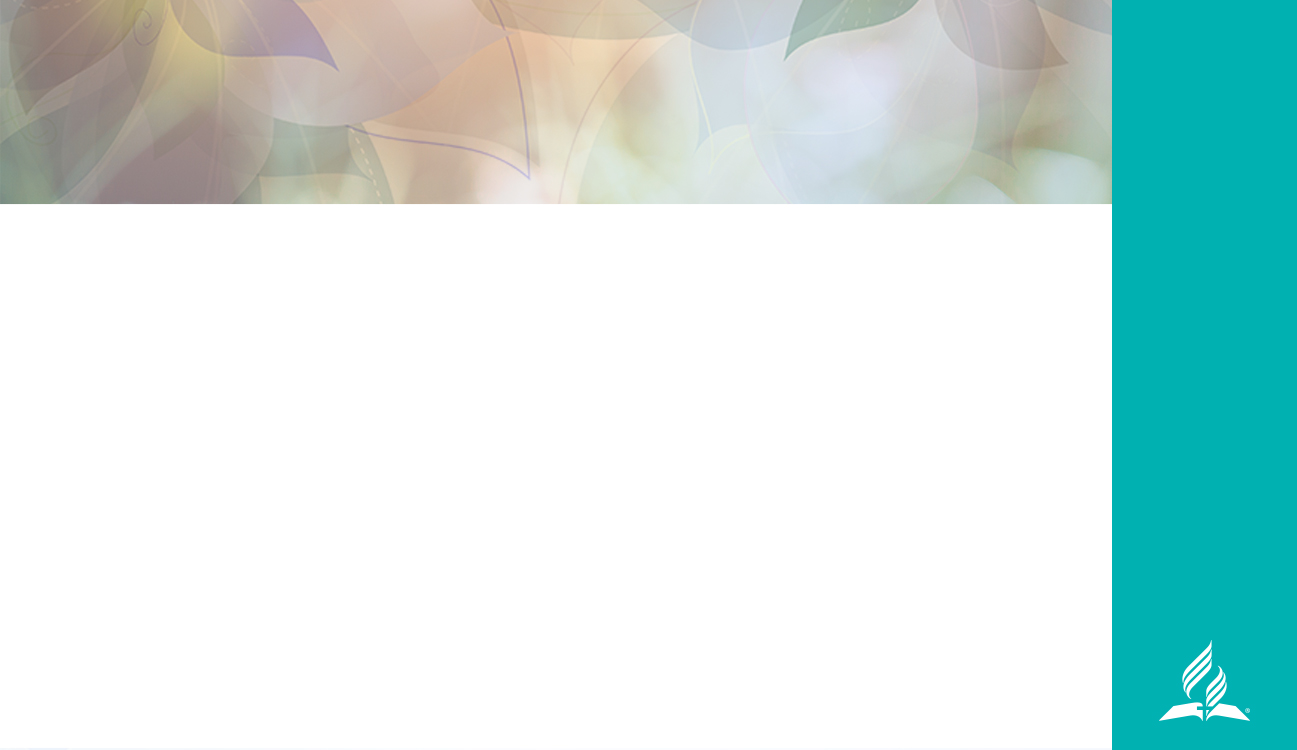 Imádkozunk —Nem feledjük, hogyan vezetett Isten eddig is bennünket
Milyen hatással lesz életünkre, ha néhány elmélyült órát szánunk saját emlékoltárunk építésére? 
Mi lenne, ha összegyűjtenénk és leírnánk tizenkét olyan esetet, amikor az Úr hatalmas dolgot tett értünk és megosztanánk a családunkkal, barátainkkal?
[Speaker Notes: Imádkozunk — Nem feledjük, hogyan vezetett Isten eddig is bennünket  

Milyen hatással lesz életünkre, ha néhány elmélyült órát szánunk saját emlékoltárunk építésére? Mi lenne, ha összegyűjtenénk és leírnánk tizenkét olyan esetet, amikor az Úr hatalmas dolgot tett értünk és megosztanánk a családunkkal, barátainkkal? Izrael népéhez hasonlóan tanúköveket –emlékköveket- állíthatunk fel lelkünkben és a szívünkbe véshetjük azokat a drága történeteket, amelyeket Isten tesz értünk. Ha áttekintjük, hogyan bánt velünk zarándokutunk során, hálatelt szívvel kérdezhetjük: „Mivel fizessek az Úrnak minden hozzám való jótéteményéért?” (Zsolt 116:12)
 
Az élet megpróbáltatásai időnként igen komolyan próbára teszik hitünket. Azokban a napokban, amikor túlterhelt vagy, kihívásokkal, akadályokkal, szívfájdalmakkal, sőt tragédiákkal szembesülsz, tekints vissza az emlékműre, amit Isten hozzád való hűségének emlékére építettél. Ismételd el magadnak a lelkedben, hogyan vezetett eddig Isten,—és dicsőítsd Őt minden egyes kőért. Had emlékeztessenek ezek a kövek a lelki emlékhelyeden, hogy Isten az örökkévalóság számára mentette meg az életedet. Mivel ebben az életben mindig hűséges volt ígéreteihez, teljesen biztosak lehetünk benne, hogy megtartja ígéretét, hogy újra eljön és magával visz minket, hogy ahol Ő van, mi is ott legyünk (János 14:3)
 
).]
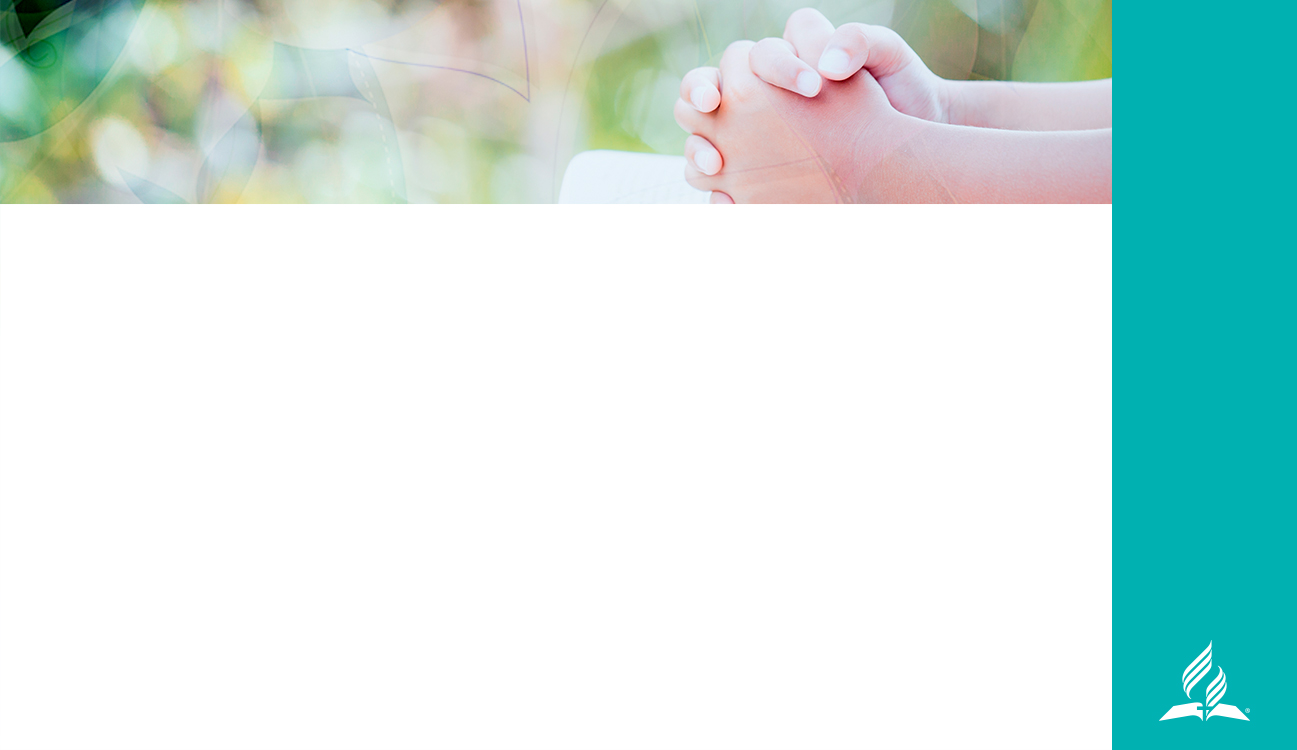 NEGYEDIK TANULSÁG:Az imádság módot ad Istennek, hogy feltárja terveit
„Közülünk való vagy-e te, vagy ellenségeink közül?  (Lásd Józsué 5:13)
[Speaker Notes: NEGYEDIK TANULSÁG: AZ IMÁDSÁG MÓDOT AD ISTENNEK, HOGY FELTÁRJA TERVEIT	
 
A Józsué vezetéséről szóló történet, a Jordánon való átkelés után is tovább tanít minket az imádkozásról. Az izraeliták száraz lábbal érkeztek Kánaánba a folyó szétválasztott vizének medrén át, de még nem foglalhatták el. Keveset tudtak a hadviselésről. Kánaánban viszont hatalmas harcosok éltek, akik jól ismerték hazájukat és minden erejüket latba vetve, vasból készült lovas harci szekereikkel meg akarták védeni azt.  
 
Az 5Móz 9:1 igevers szerint Kánaánban „nagy és az égig megerősített városok” álltak. A félelmetes erődítmények minden betolakodót elijesztettek. A különböző kánaáni törzsek egyesültek a közös cél érdekében — legyőzni a hébereket, akik nyilvánvalóan birtokba akarták venni földjüket. 
 
Józsuénak segítségre van szüksége és pontosan tudja is, hol találja. A tábort elhagyva az Úrhoz fordul imádságban. Hirtelen egy magas, felfegyverzett, tiszteletet parancsoló hatalmas harcos jelenik meg Józsué előtt. Józsué döbbenten kérdezi: „Közülünk való vagy-e te, vagy ellenségeink közül? „(Józsué 5:13). Érdekes módon, a harcos, akiről kiderül, hogy maga az Úr, nem azonosul egyik csoporttal sem, hanem a Föld minden lakója fölé helyezve magát egyszerűen kijelenti: „… én az Úr seregének fejedelme vagyok.” (Józsué 5:14). Az Úr emlékezteti Józsuét, ahogy évekkel korábban Mózest is, hogy a föld, ahol áll, most szent. Józsué ijedten arcra borul és imádja Őt.]
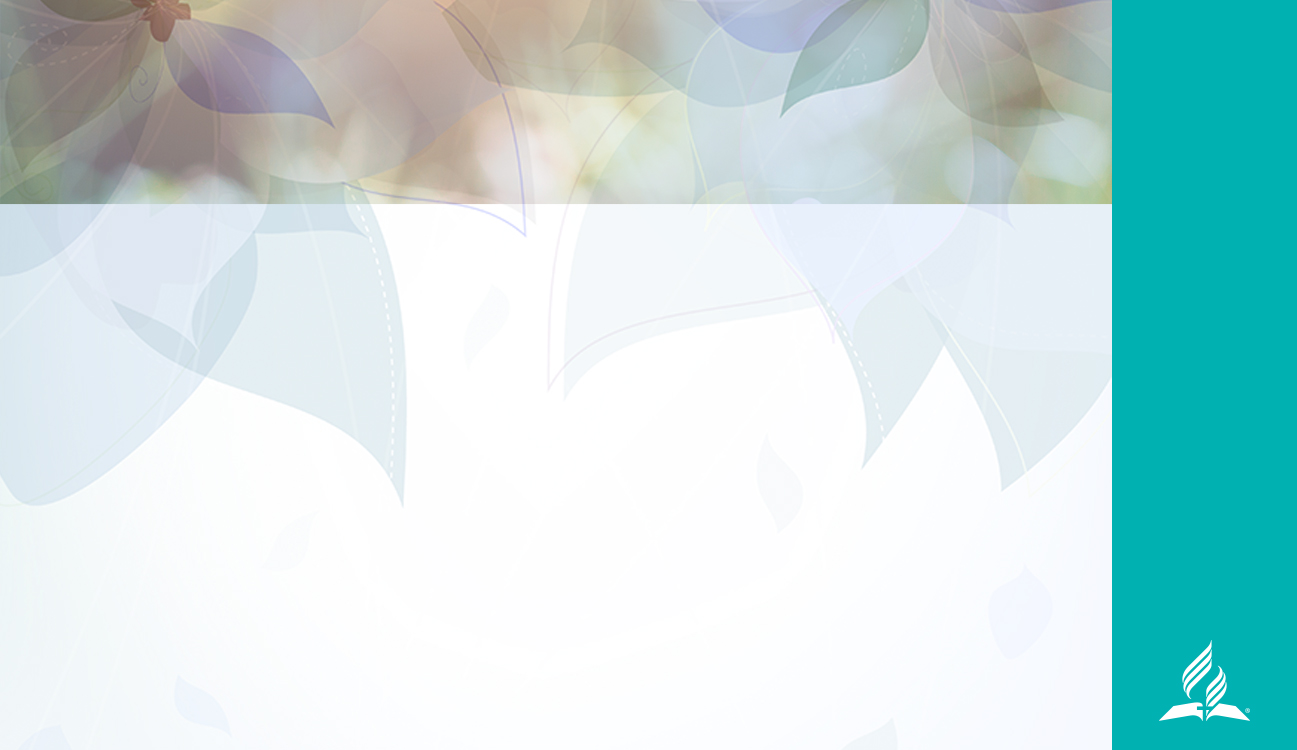 Józsué imádkozik —Isten utasítására várva
Mit szól az én Uram az ő szolgájának?” 
 
— Józsué 5:14
[Speaker Notes: Józsué imádkozik — Isten utasítására várva 

Józsué nem kész tervvel jött az Úrhoz Jerikó elfoglalására. Nem az Ő pecsétes jóváhagyását kéri. Egyszerűen szeretné megtudni Isten akaratát. „És leborult Józsué a földre arccal, és meghajtotta magát, és monda néki: Mit szól az én Uram az ő szolgájának?” (Józsué 5:14b)
 
Milyen gyakran állunk az Úr elé kidolgozott tervekkel, kívánságaink bevásárló-listájával, vagy egy küldetés végrehajtására vonatkozó ötletekkel, amelyről azt reméljük, Isten majd jóváhagyja. És milyen ritkán borulunk arcra Isten előtt teljes tisztelettel alárendelve magunkat bárminek, amit parancsol! 
 
A történet azonban még rendhagyóbbá válik. Isten egy elképesztő stratégiát vázol fel az ember számára. Józsuét és minden harcosát arra utasítják, hogy hat napon át, naponta egyszer csendben járják körül Jerikó városát. A katonáknak minden egyes körbevonulás után egyszerűen vissza kell térniük a táborba. 
 
Míg Józsué továbbra is hallgat az Úrra, a hetedik napra vonatkozó utasítások még bizarrabbnak hangozhattak. „… a hetedik napon azonban hétszer kerüljétek meg a várost, a papok pedig kürtöljenek a kürtökkel. És ha majd belefúnak a kos-szarvba, mihelyt meghalljátok a kürtnek szavát, kiáltson fel az egész nép nagy kiáltással, és leszakad a város kőfala magától, és felmegy arra a nép, kiki az előtte való helyen.” (Józsué 6:4- 5)
 
Mi vajon hogyan reagálnánk az ilyen utasításokra? Talán visszavágnánk: - „Micsoda recept, hogy gúny tárgyává legyünk! Soha nem tudnám rávenni az embereimet, hogy ilyesmit tegyenek.”A Biblia tömören írja le Józsué reakcióját: „És úgy cselekedett Józsué.” (Józsué 5:15b) 
 
A végeredmény természetesen pontosan az, amit Isten előre megmondott. Jerikó falai leomlanak. Izrael fiai behatolnak a városba és megsemmisítik annak lakóit. Isten szava beteljesedik. Józsué hite és engedelmessége elnyeri jutalmát.]
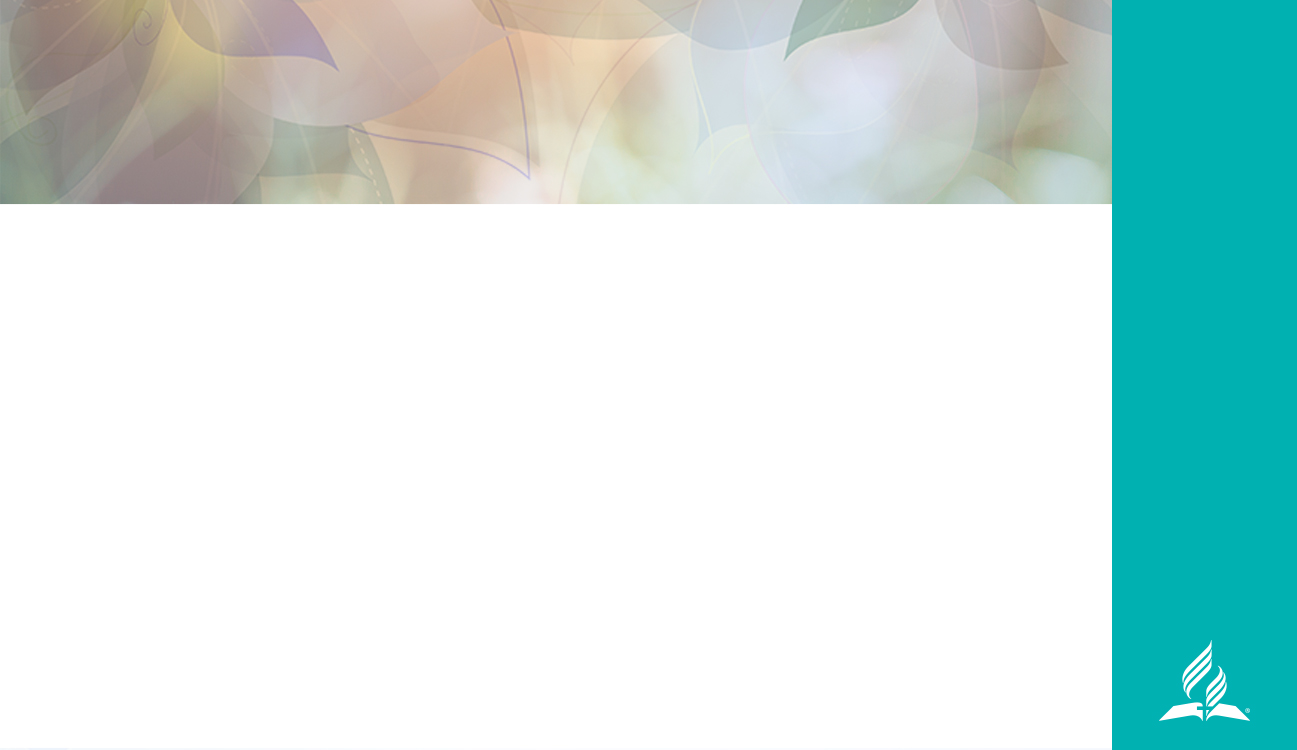 Imádkozunk —Segít felismernünk Isten hangját
„Íme, az Úr, a mi Istenünk megmutatta nékünk az ő dicsőségét és nagyságát; és az ő szavát hallottuk a tűznek közepéből; e mai napon pedig láttuk, hogy az Isten emberrel szól, és ez mégis él.”
— 5Móz 5:24
[Speaker Notes: Imádkozunk — Segít felismernünk Isten hangját 
Így kell imádkoznunk az emberi történelem utolsó, kihívásokkal teli bizonytalan napjaiban. Mély, és élő tapasztalatokkal kell rendelkeznünk Istennel, amelyek képessé tesznek bennünket arra, hogy meghalljuk és felismerjük az Ő hangját és függetlenül attól, mennyire szokatlan vagy váratlan megoldást ígérnek a problémára, végrehajtsuk az utasításait.  
 
Az imádság a Menny terve a sikerhez! Szükségünkből fakadó hittünket bizonyító, szívből jövő imáink cselekvésre késztetik Istent! Imádkozzunk sokkal többet, mint eddig! Várjunk nagy dolgokat könyörületes és irgalmas Istenünktől. Hittel imádkozzunk, és hagyjuk az eredményeket Istenre! 
A most még csak hitszemünkkel látott Istenünkhöz szóló imádságaink hamarosan, nagyon rövid időn belül olyan Isten dicséretévé válnak, akit majd szemtől szembe láthatunk egy örökkévalóságon át. 
 
„Íme, az Úr, a mi Istenünk megmutatta nékünk az ő dicsőségét és nagyságát; és az ő szavát hallottuk a tűznek közepéből; e mai napon pedig láttuk, hogy az Isten emberrel szól, és ez mégis él.” (5Móz 5:24)]